МКДОУ «Военногородской детский сад»смешанная дошкольная группа «Почемучки» (5-7 лет)Осенний утренник
Воспитатель: Бородина Елена Анатольевна


п. Восточный, 2018г.
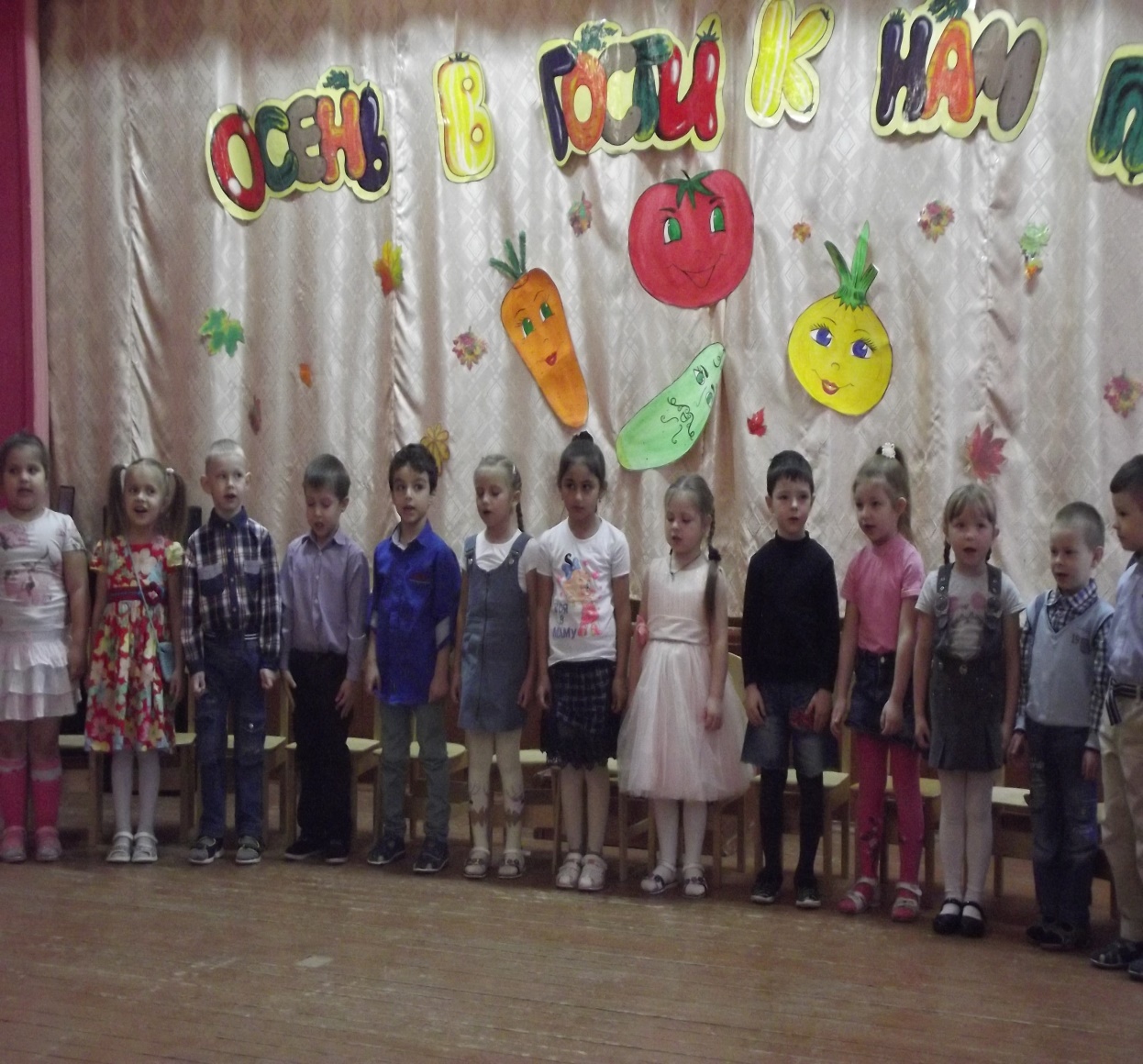 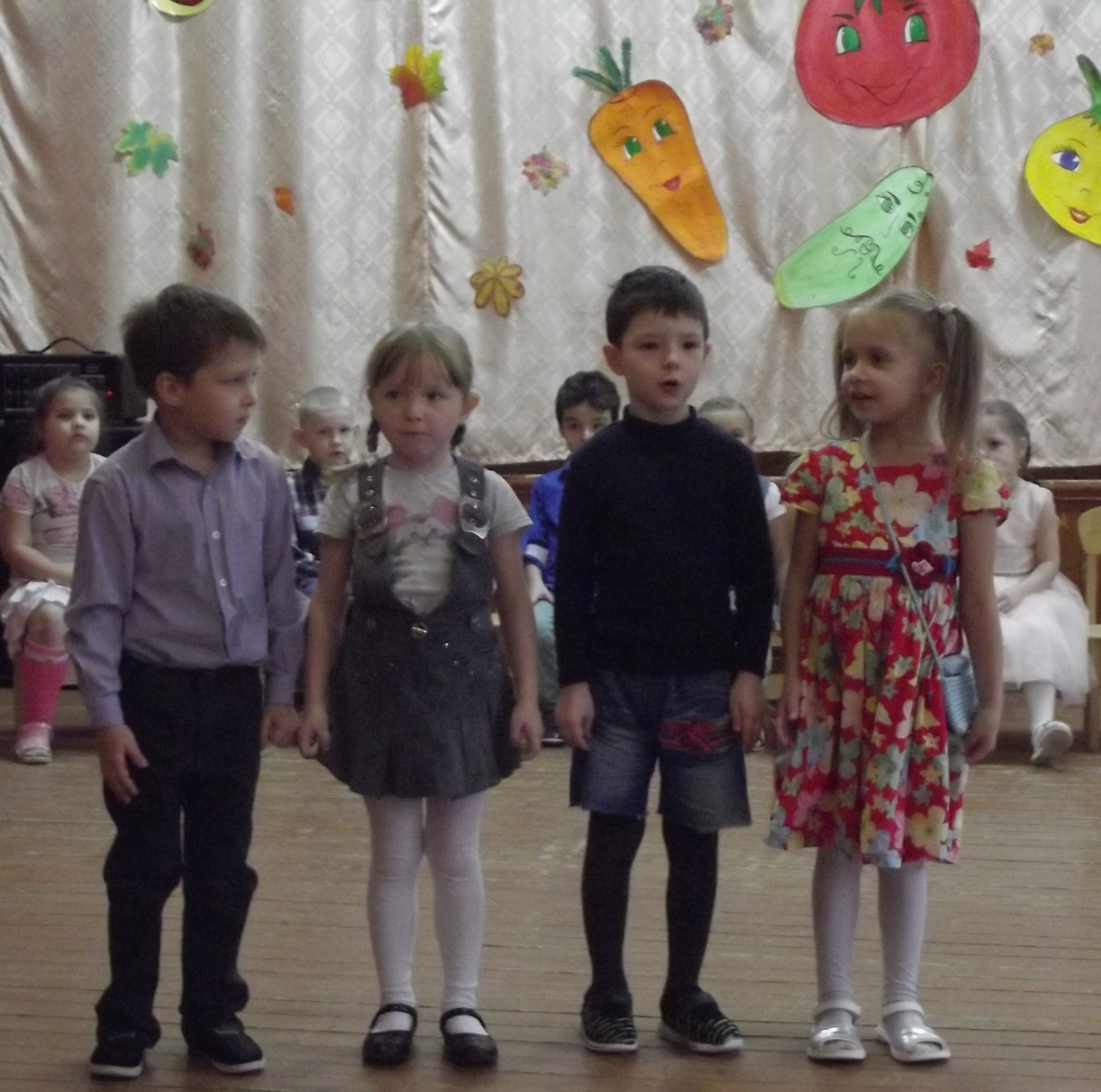 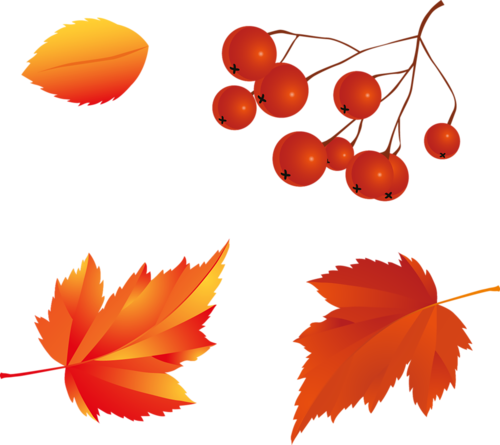 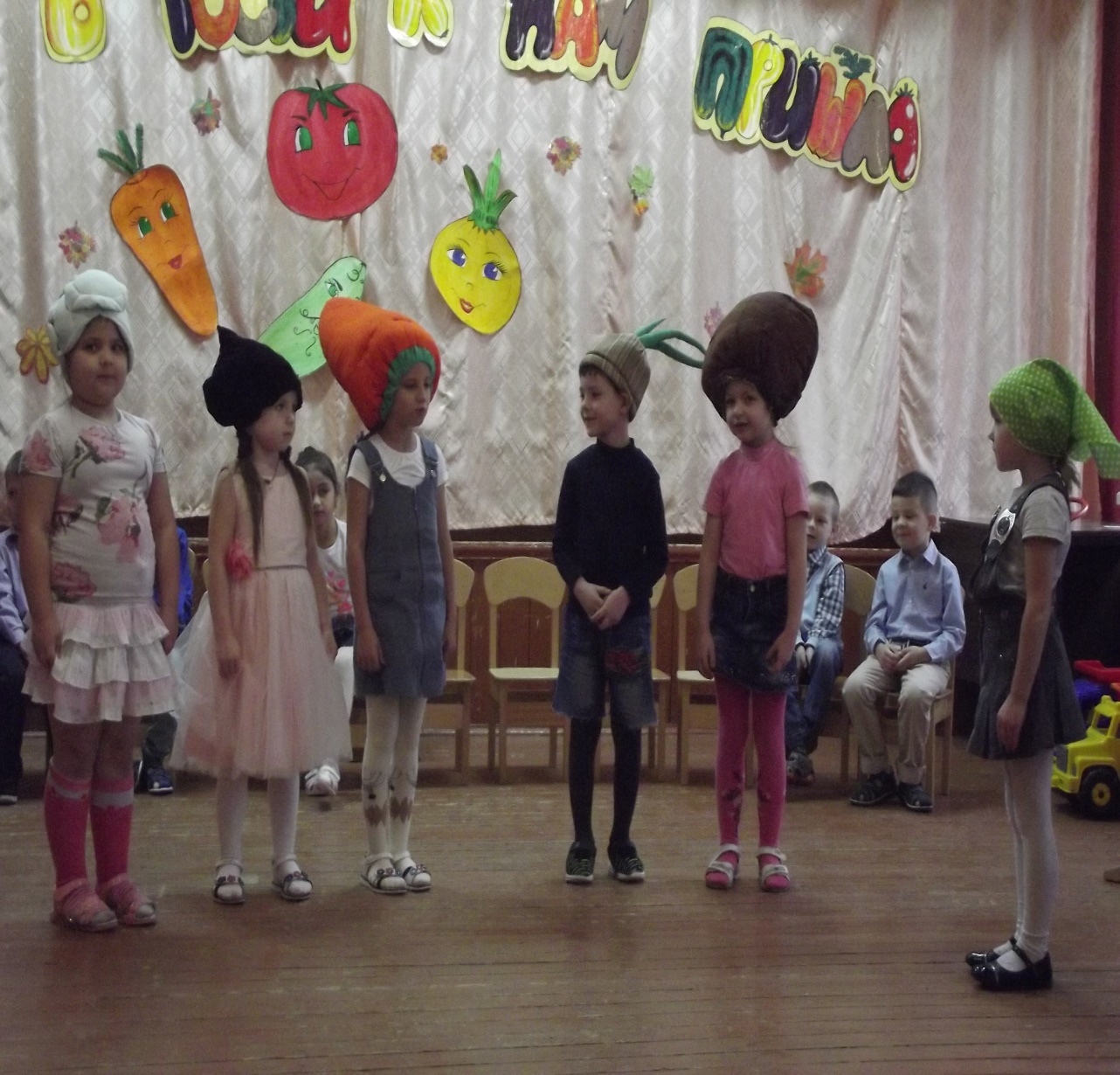 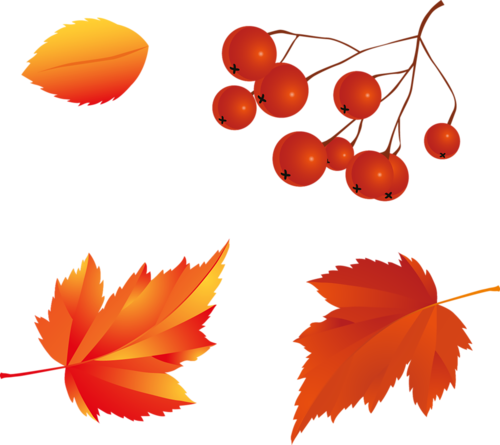 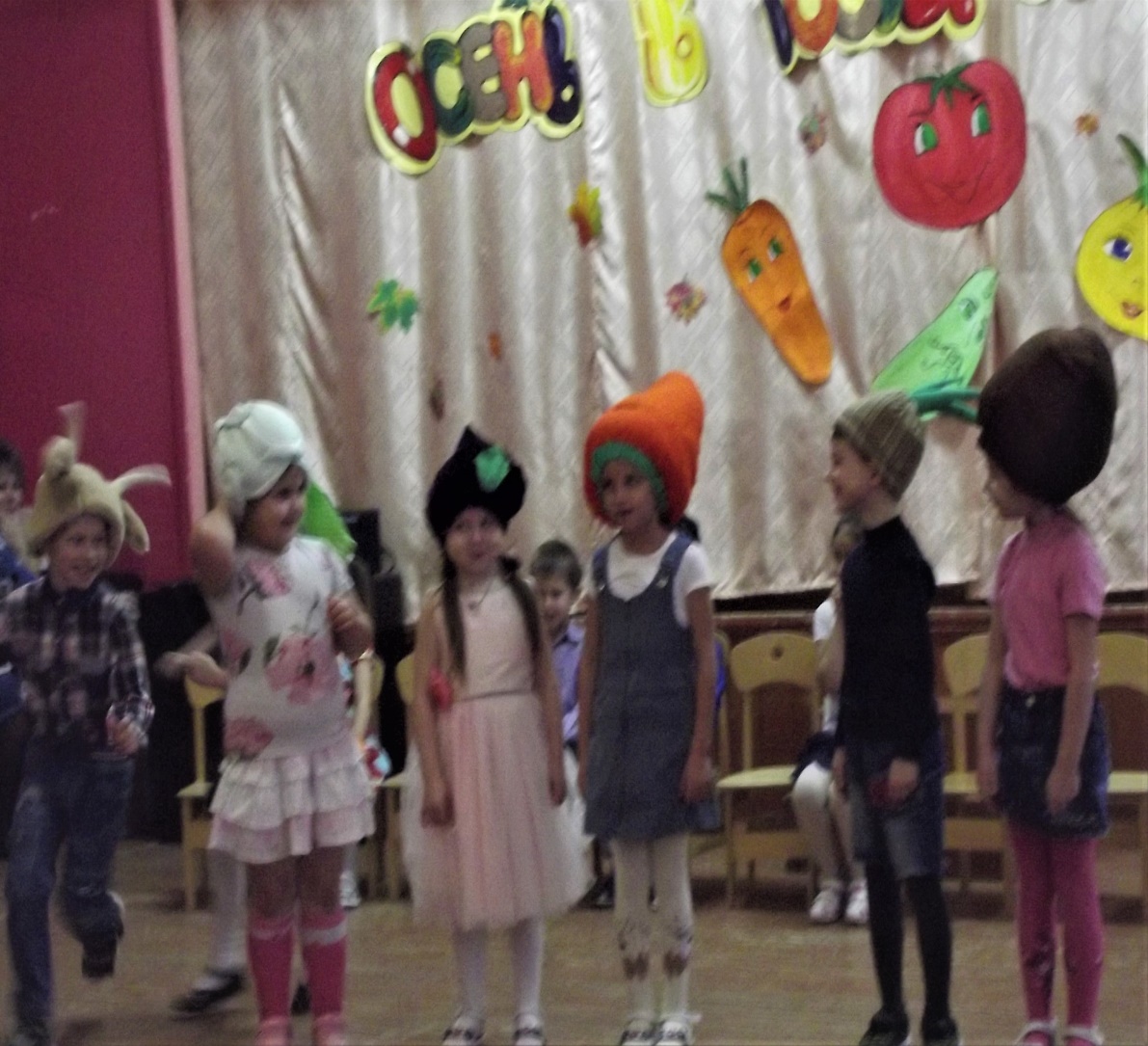 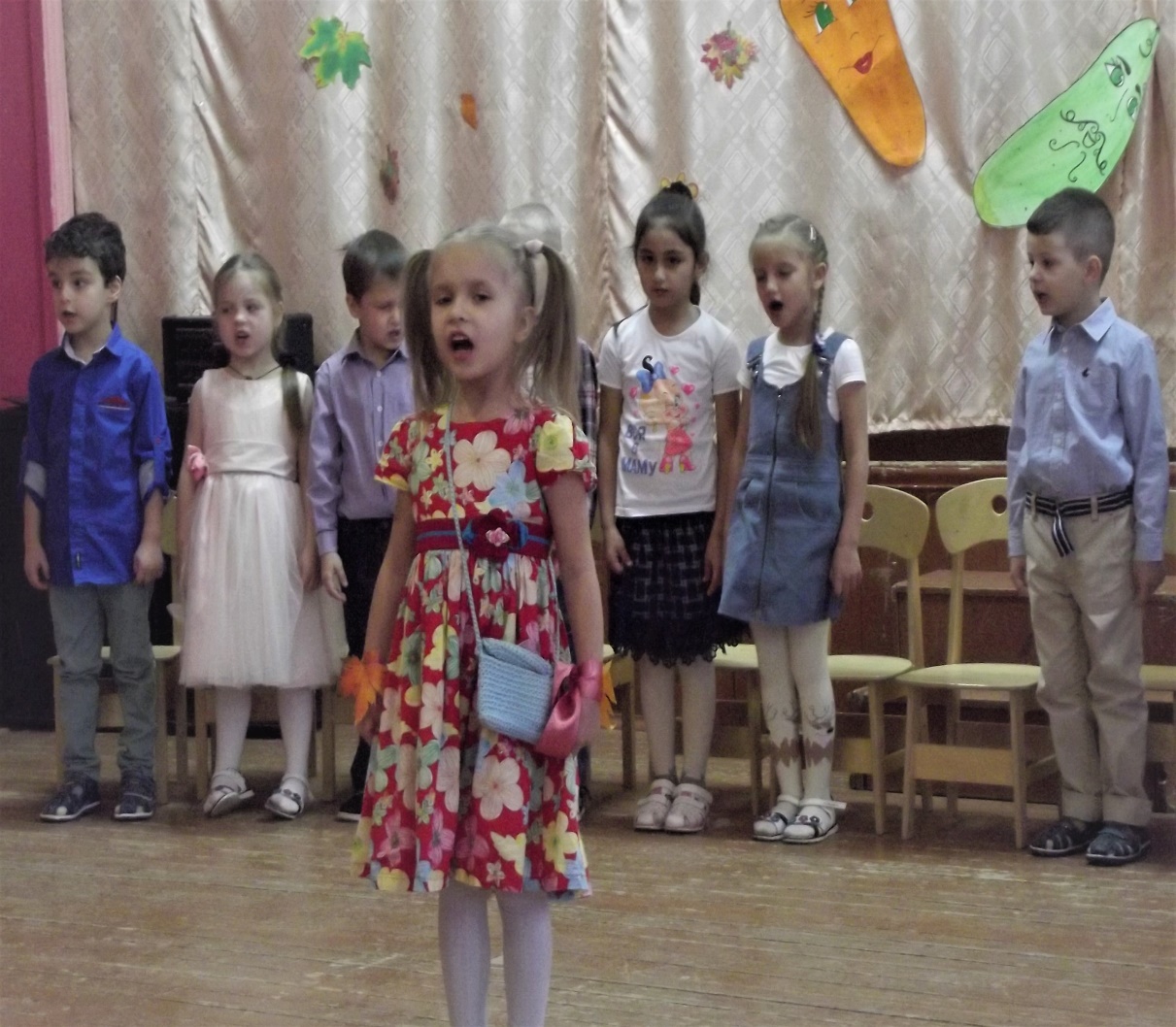 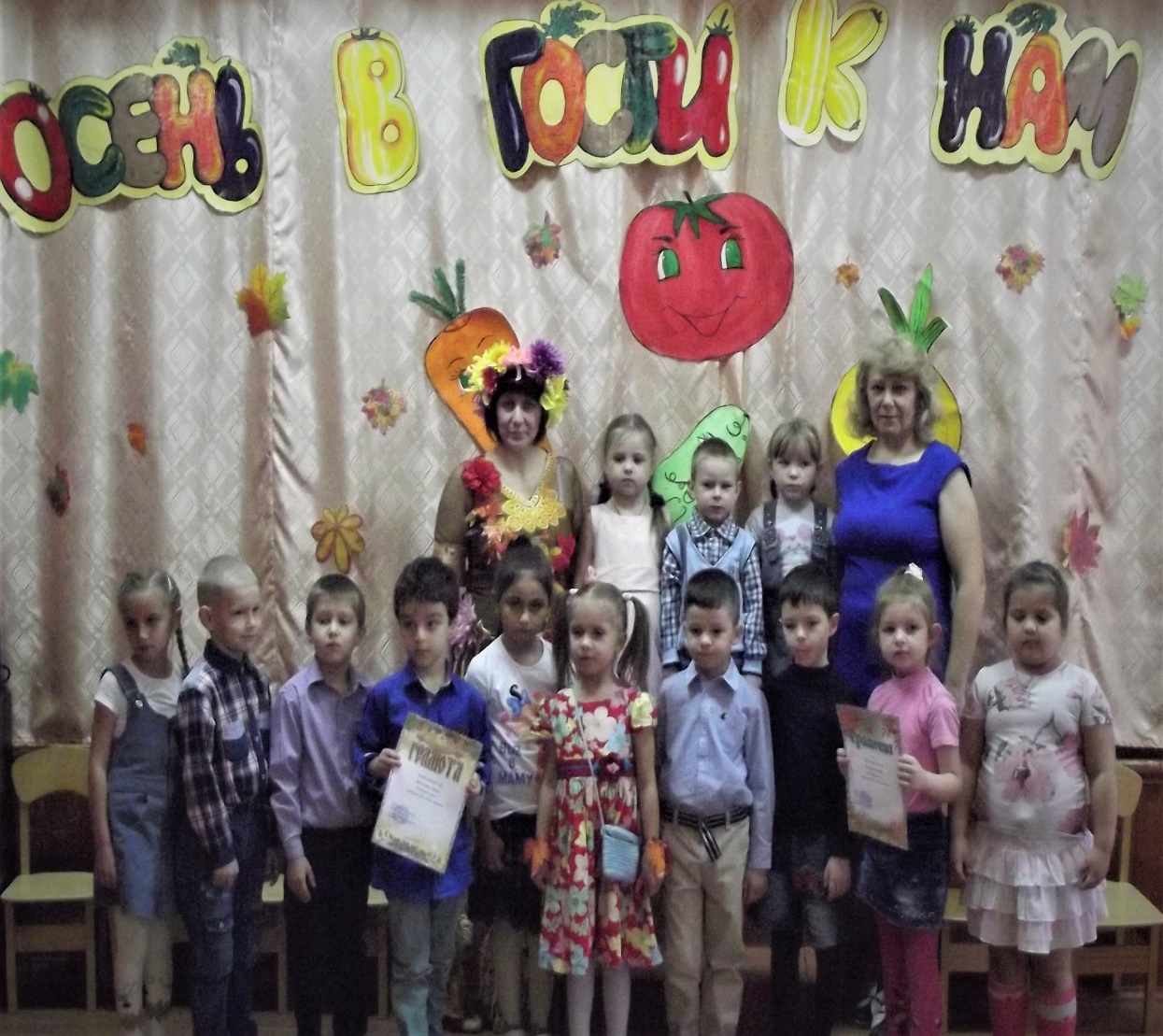